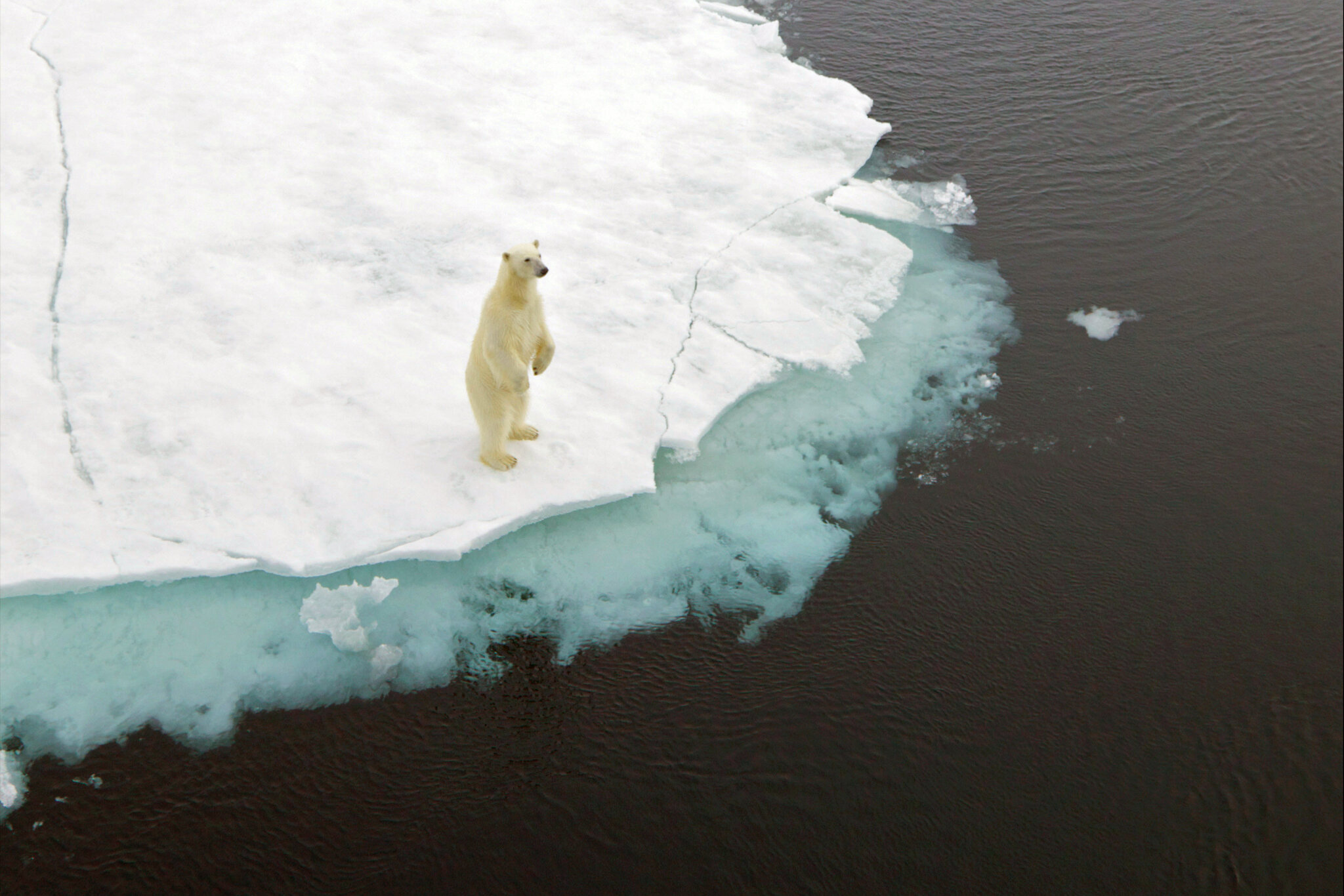 Le changement climatique
Marie-Sophie Naude
Périodes glaciaires et interglaciaires
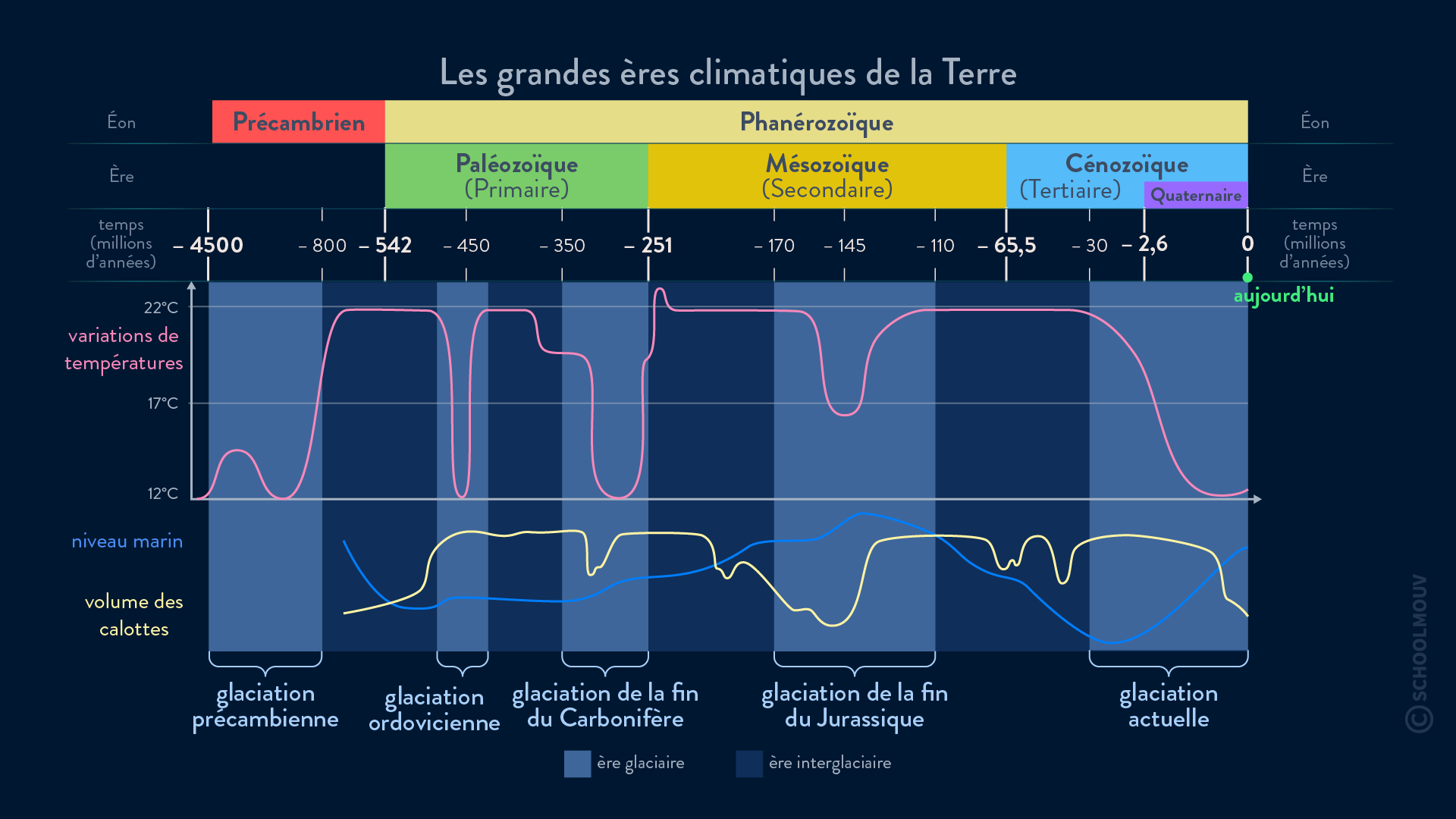 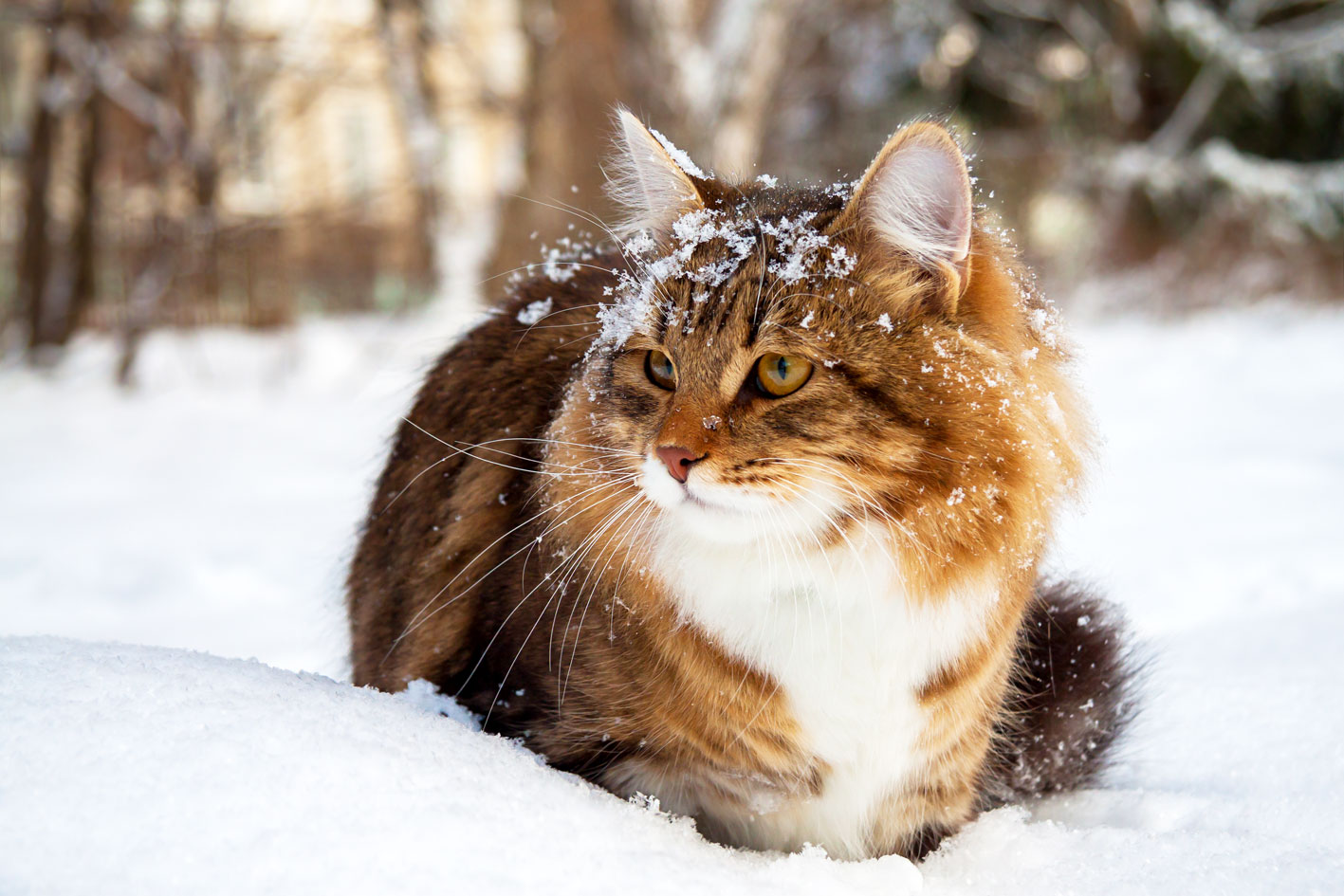 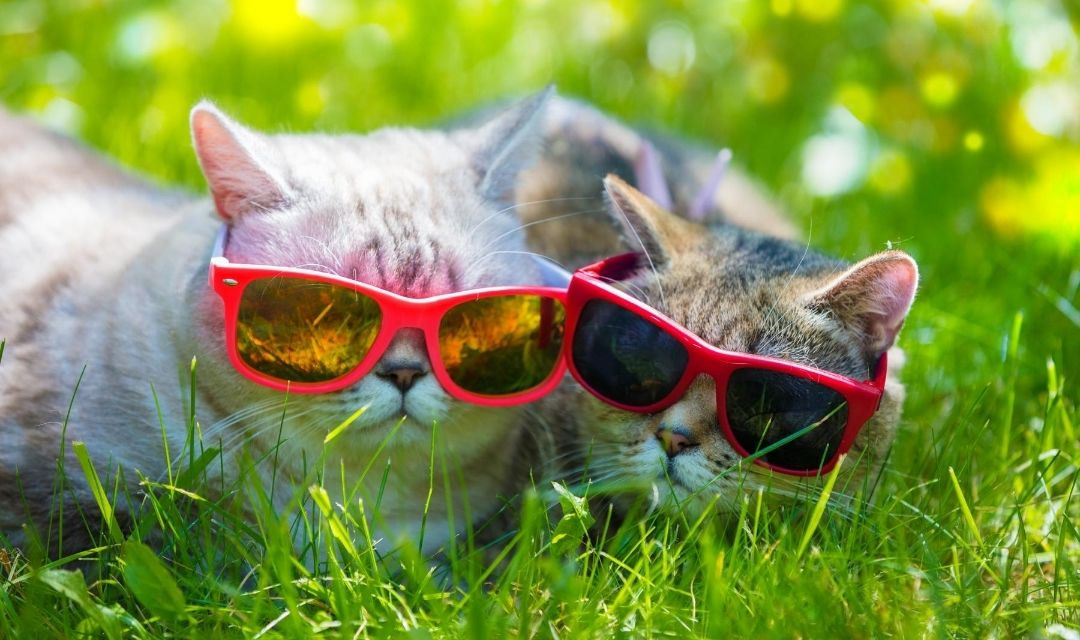 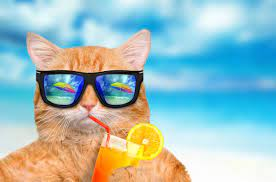 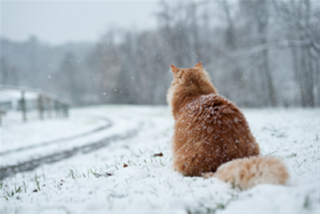 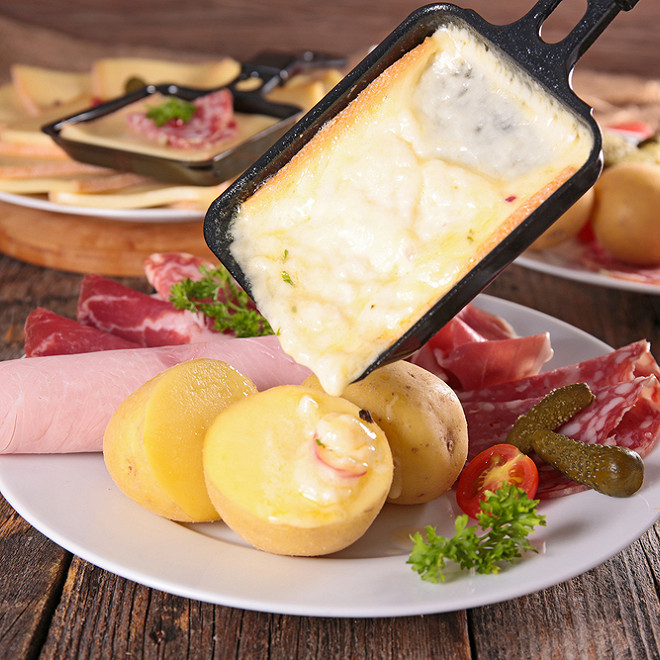 Périodes glaciaires
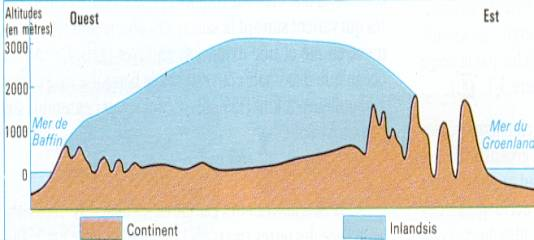 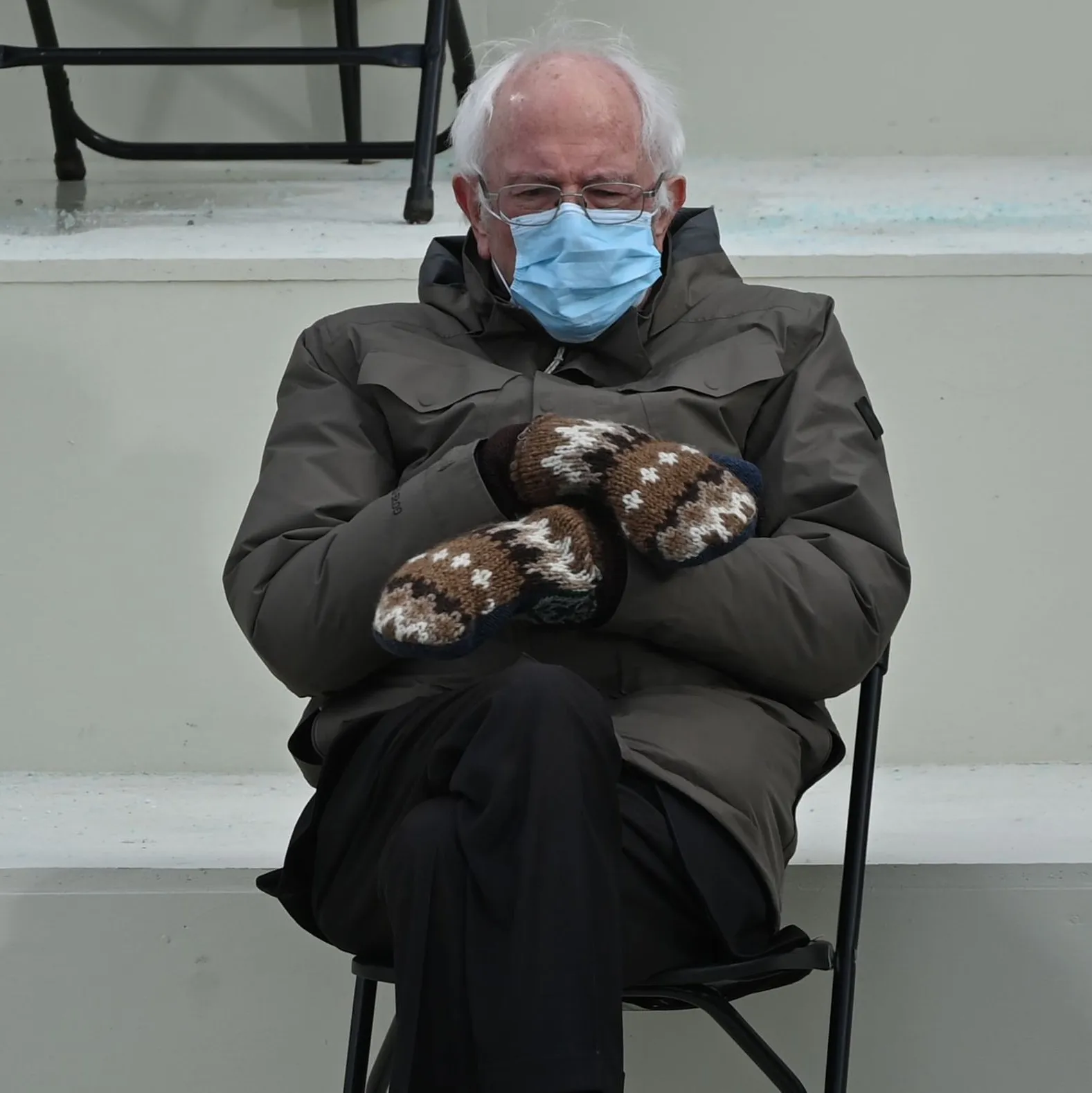 Inlandsis
Inlandsis
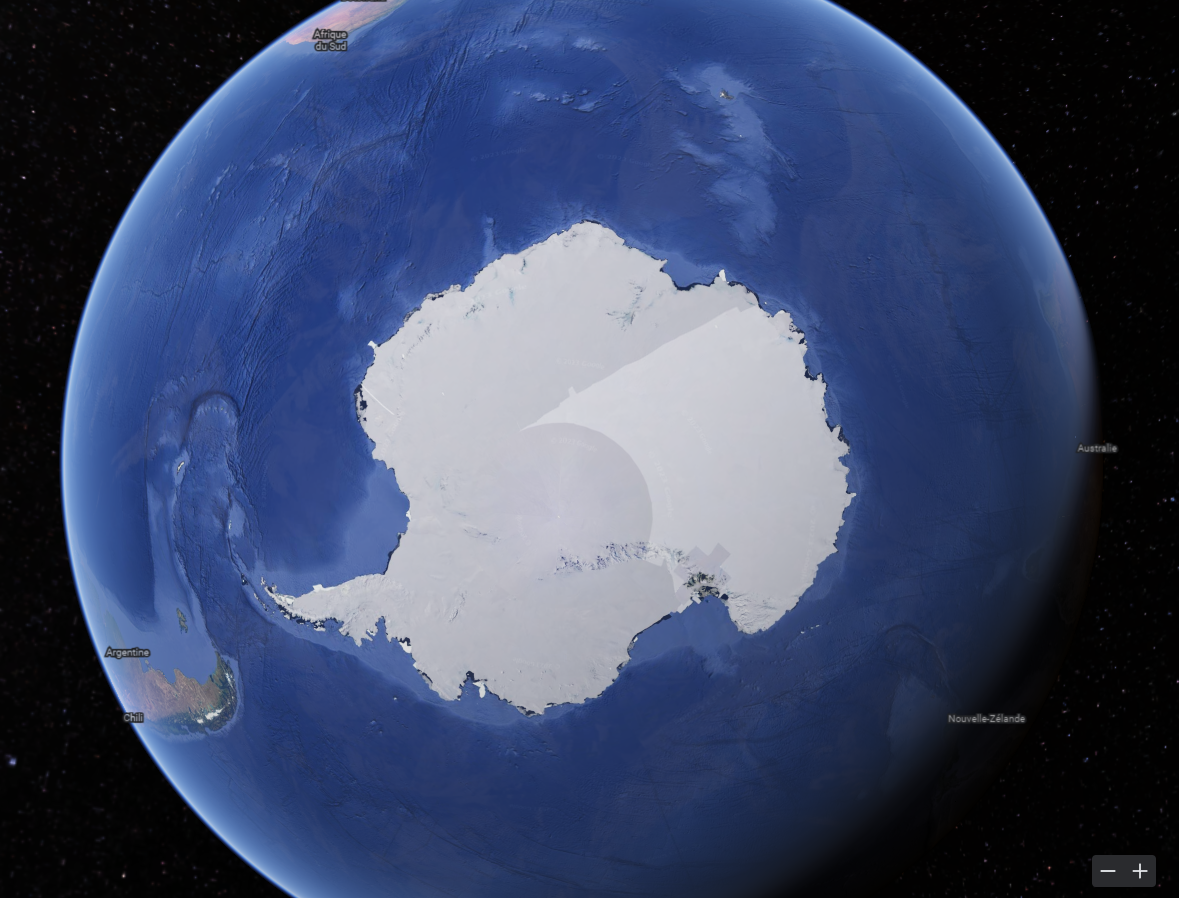 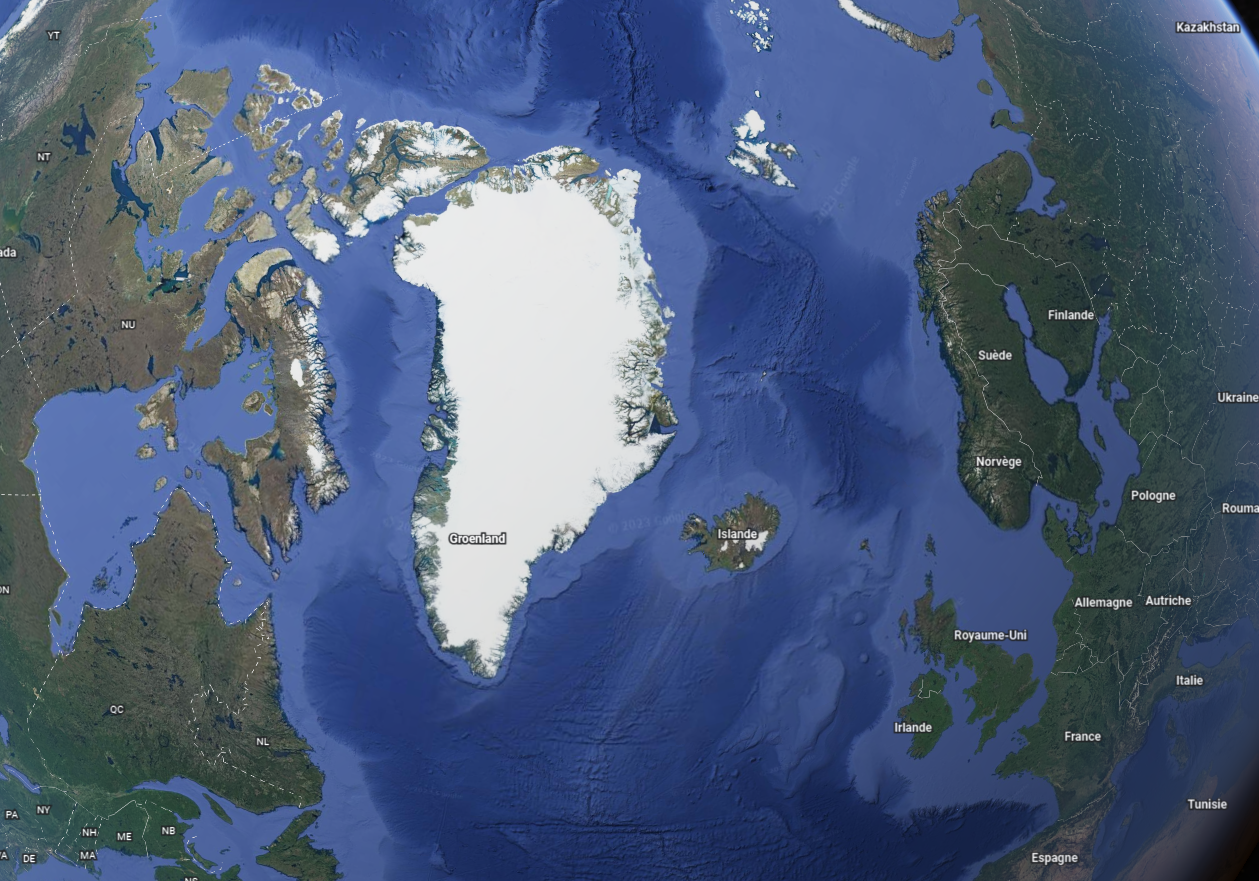 Groenland
Antarctique
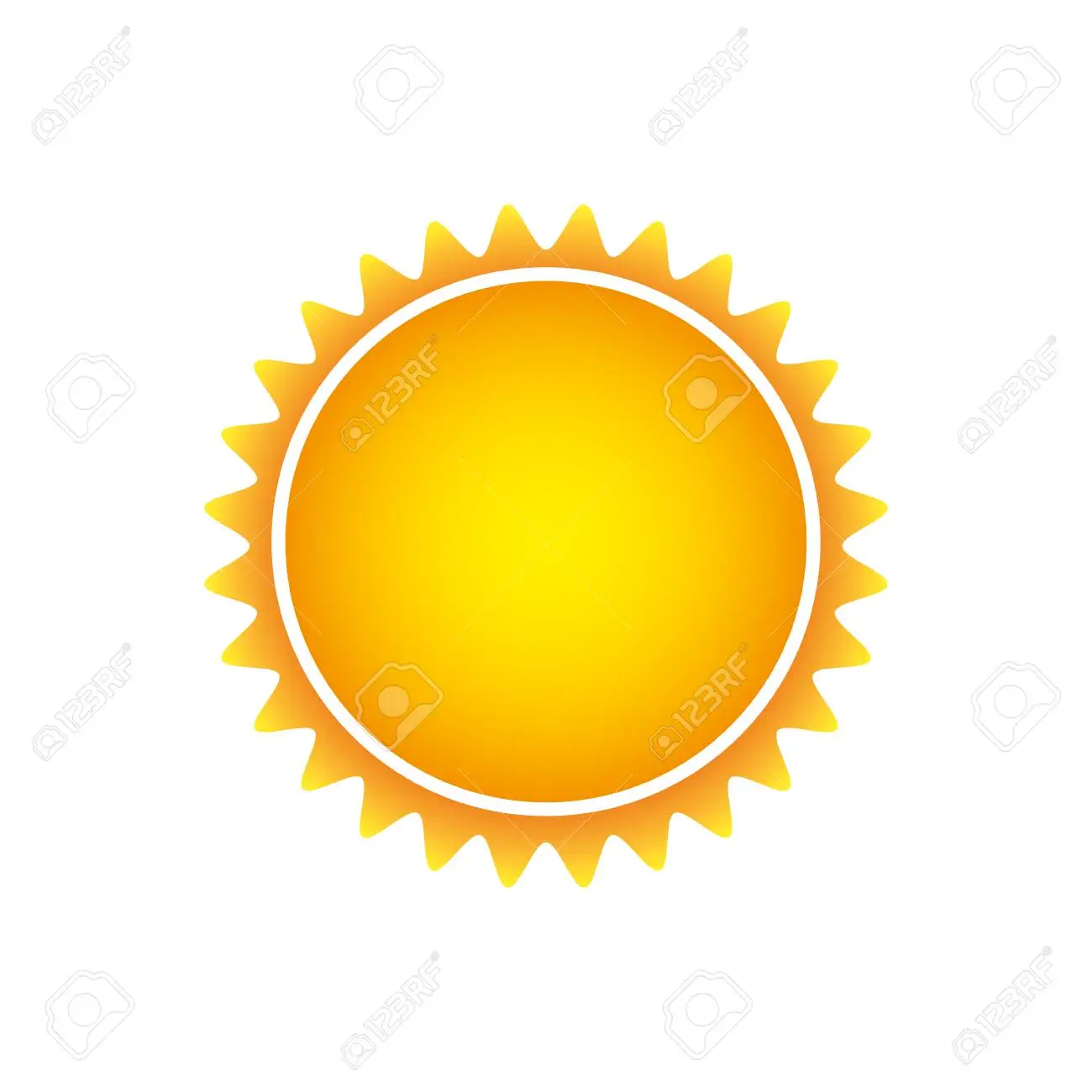 Périodes interglaciaires
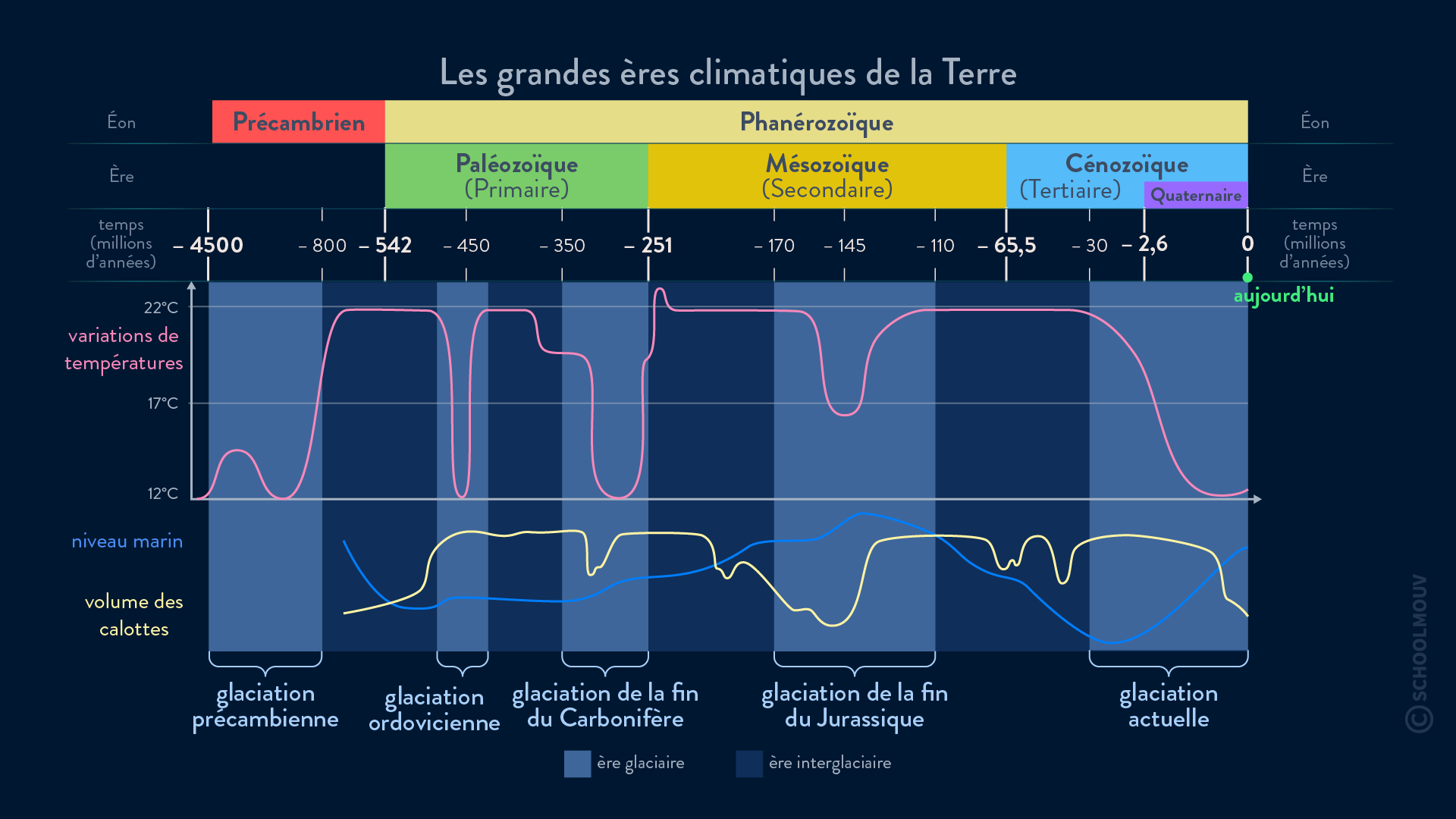 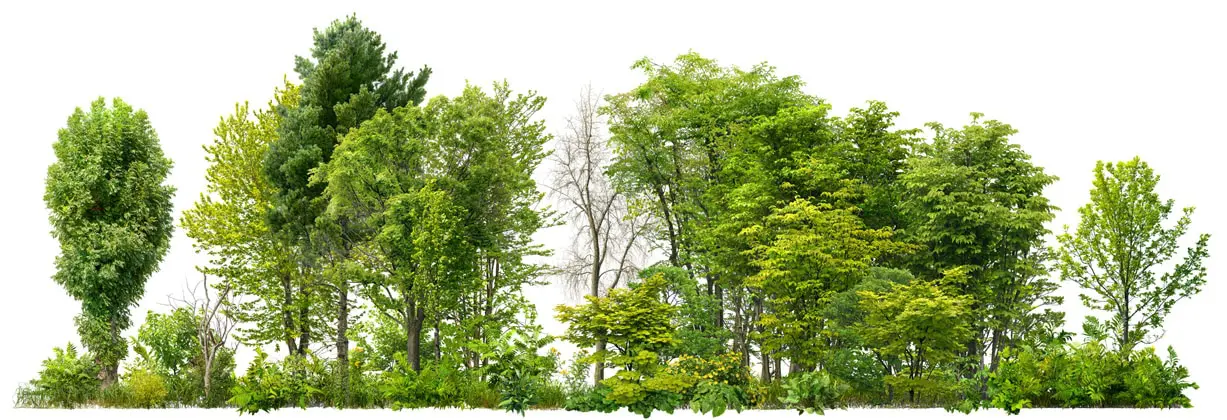 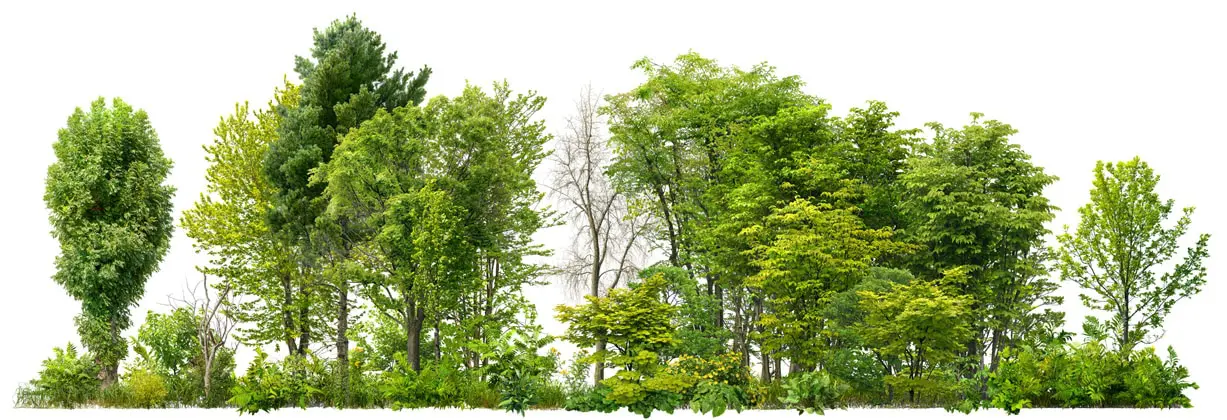 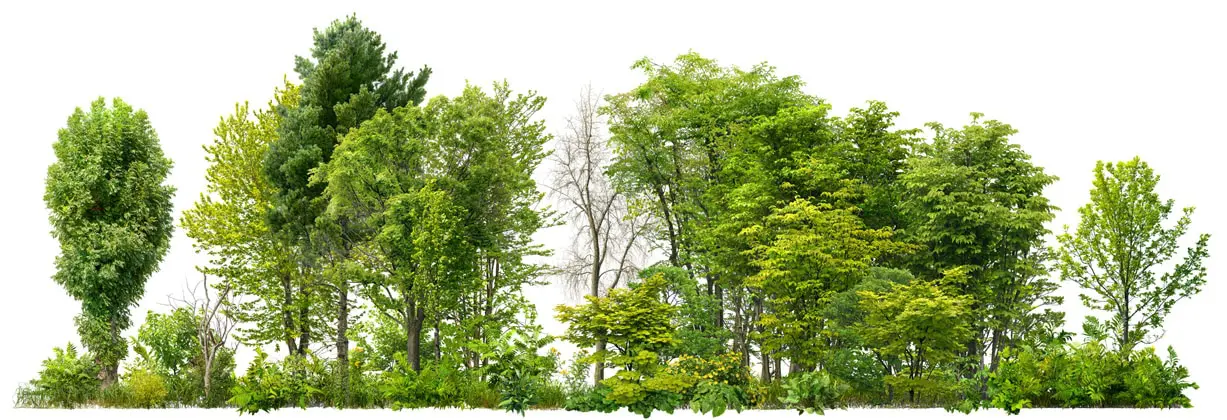 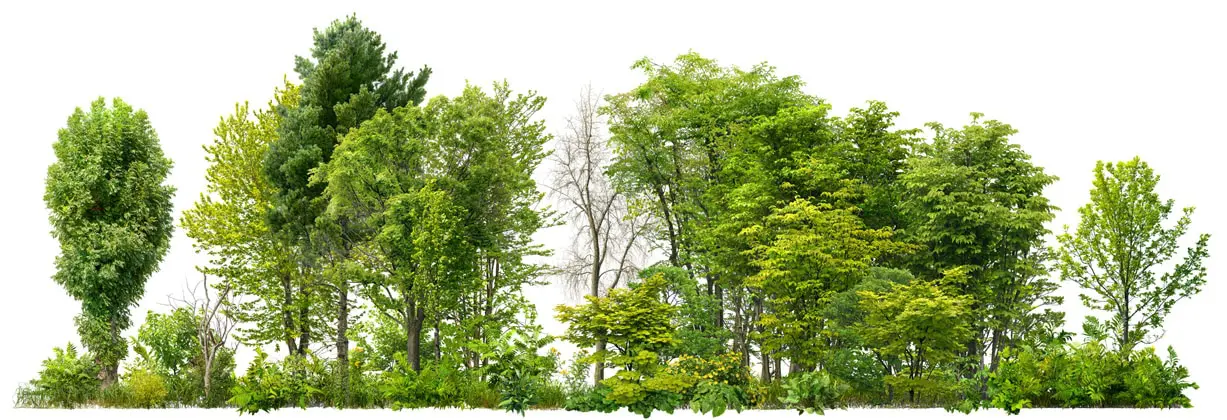 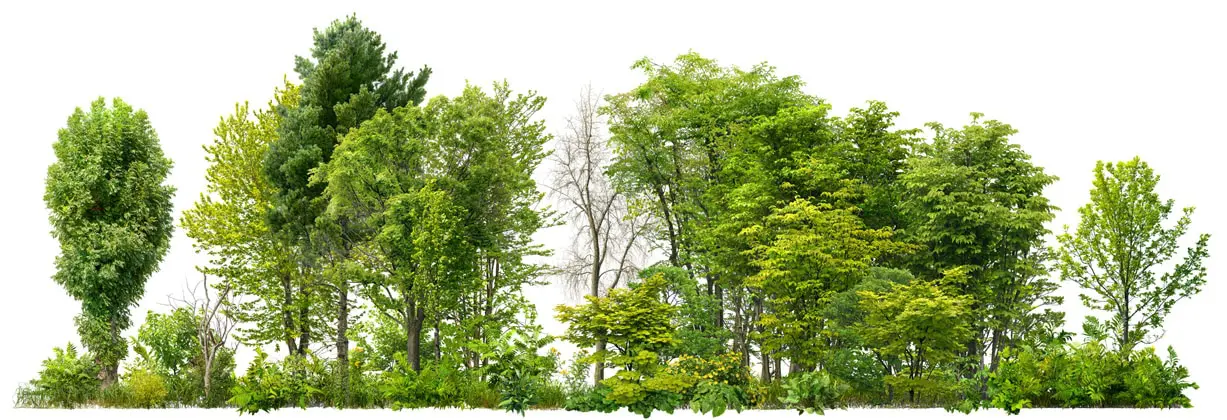 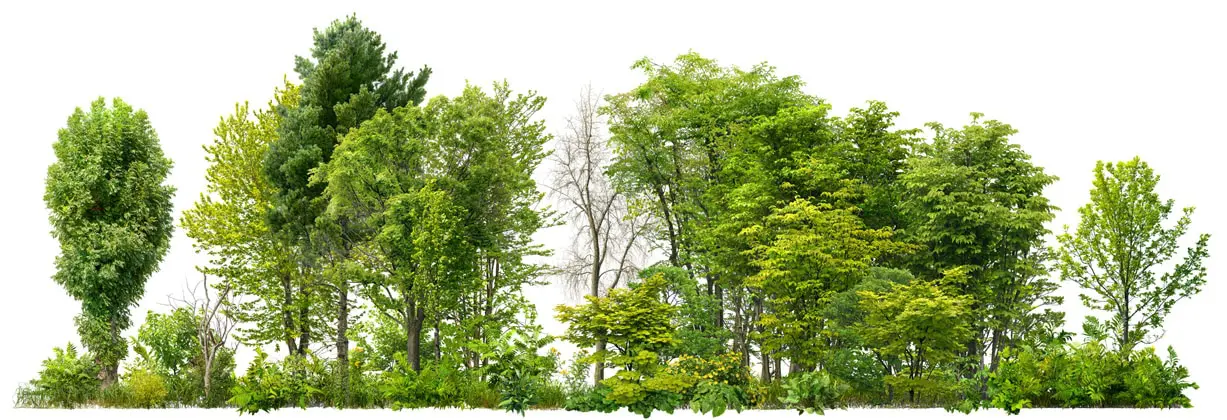 Le réchauffement climatique
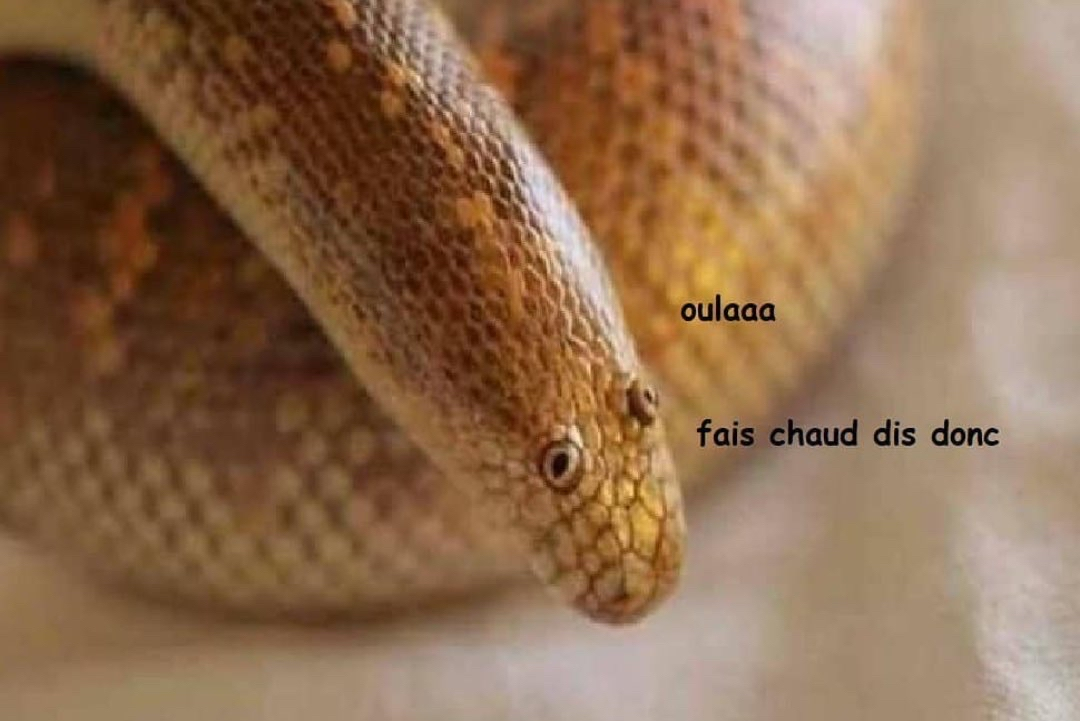 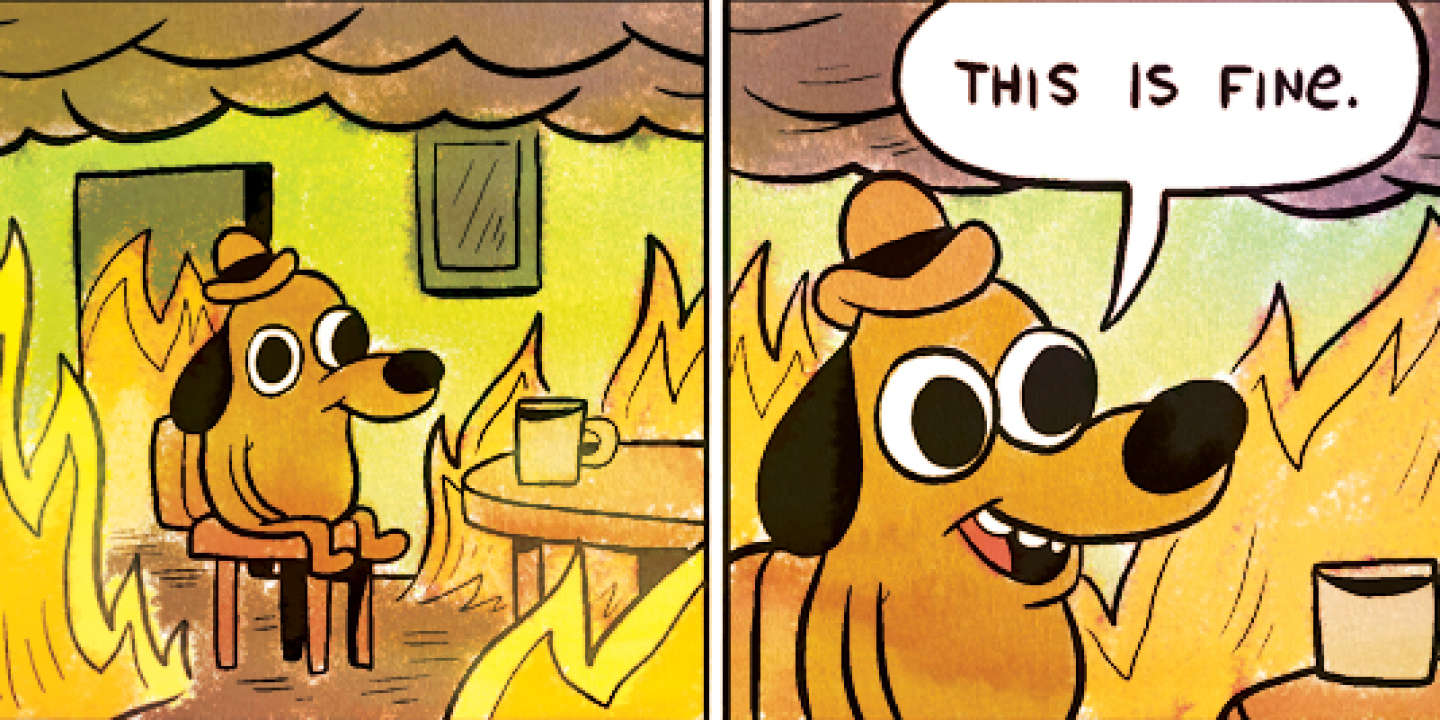